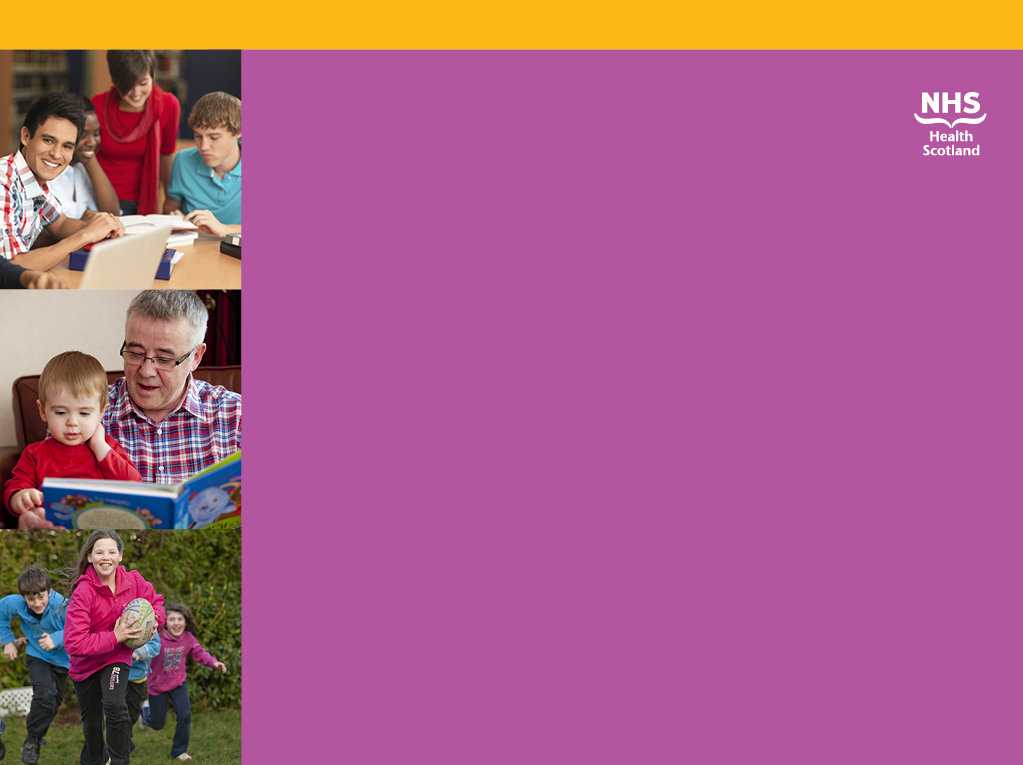 Your Guide to Diabetic Retinopathy Screening
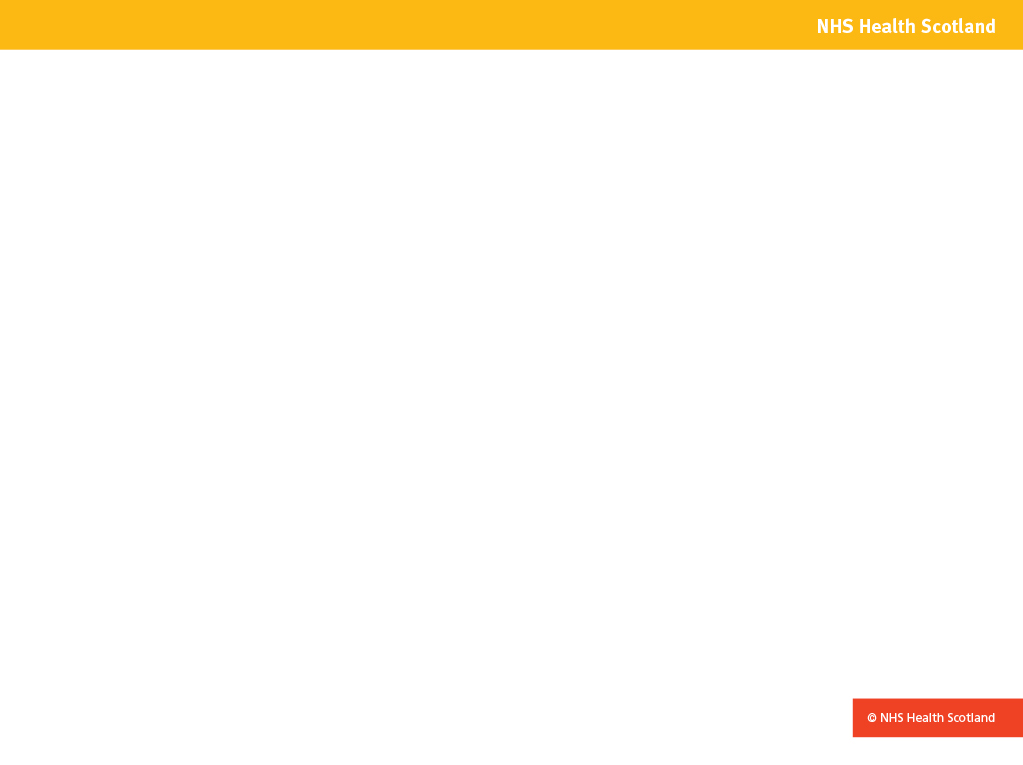 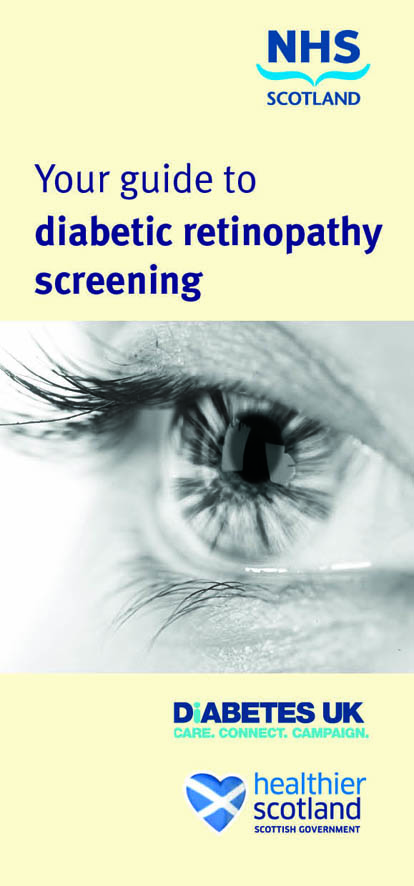 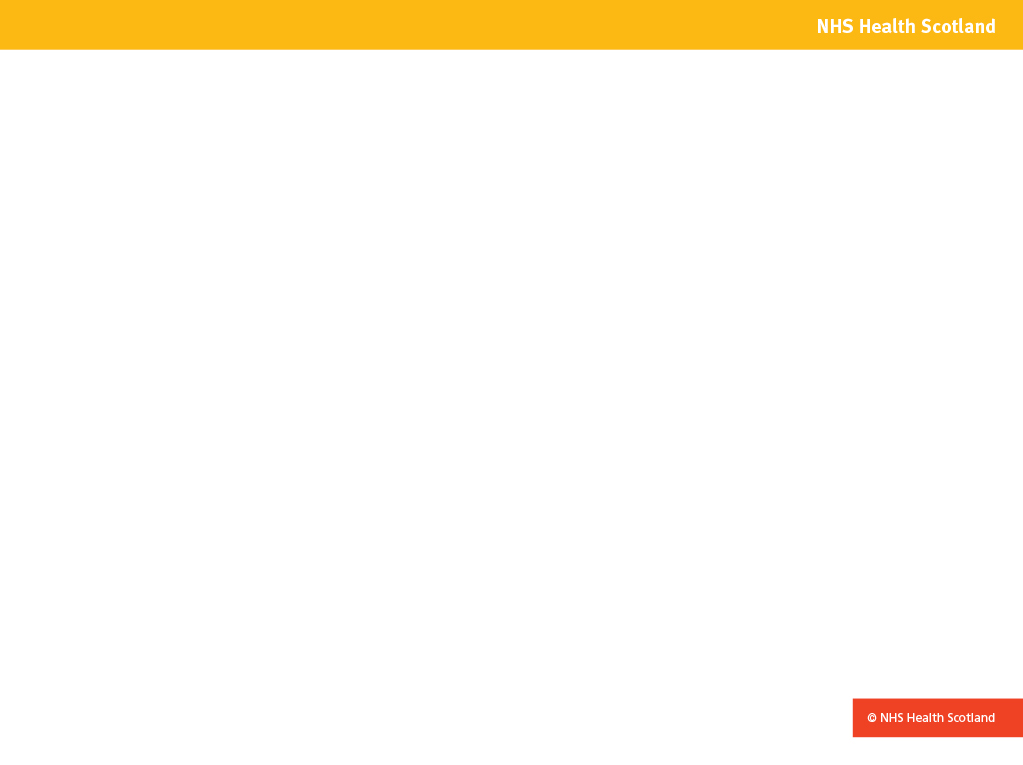 Advisory Group

Mike Black			Scottish DRS Collaborative Coordinator
Carol Colquhoun	National Coordinator Screening Programs,  								NSD
Norah Grant 		NHS Lothian, Service Manager 
Oliver Harding 	NHS Forth Valley, Consultant in Public 						Health
Bruce Knight		Patient Representative 
Dr Brian Power 	NHS Dumfries and Galloway, DRS lead 						clinician 
Kirsty Rankin 		Senior Health Improvement Programme 						Officer, NHS Health Scotland
Diane Smith 		NHS Ayrshire and Arran, Service Manager 
Dr Joy Tomlinson 	NHS Lothian,  Public Health Consultant 
David Steel		Communications Director, NSD
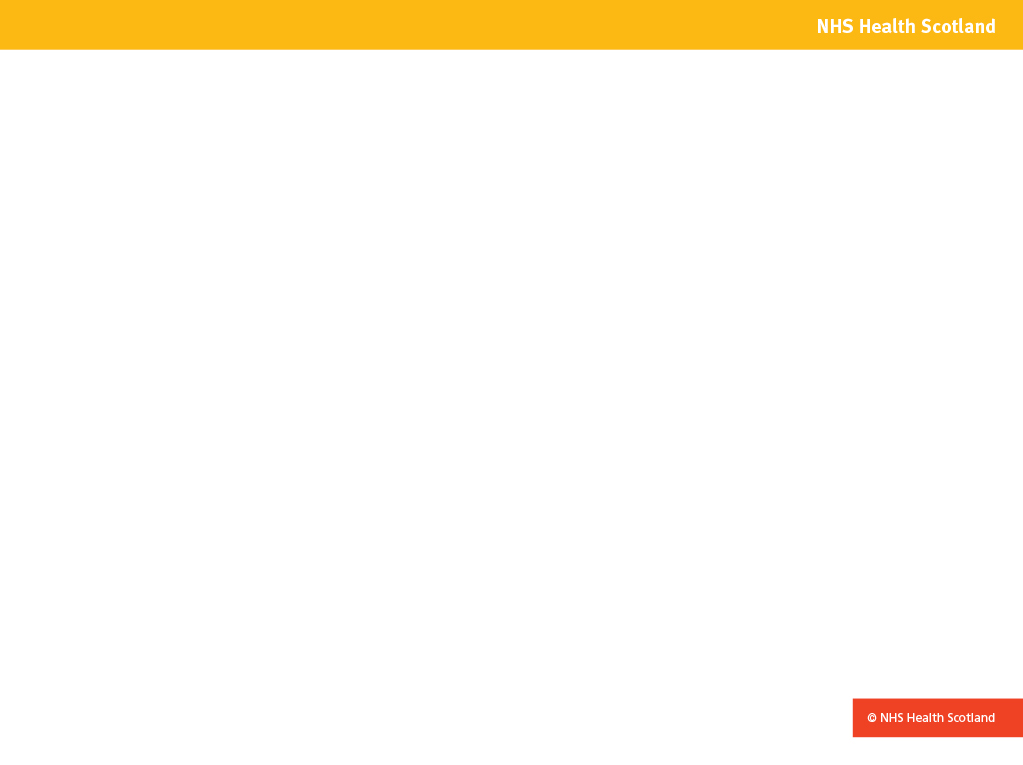 The aim of this leaflet is to provide:
Basic information about DRS that a patient needs in order to make an informed choice to attend their appointment 
Practical guidance on what to expect at the DRS appointment
Approved sources of further information
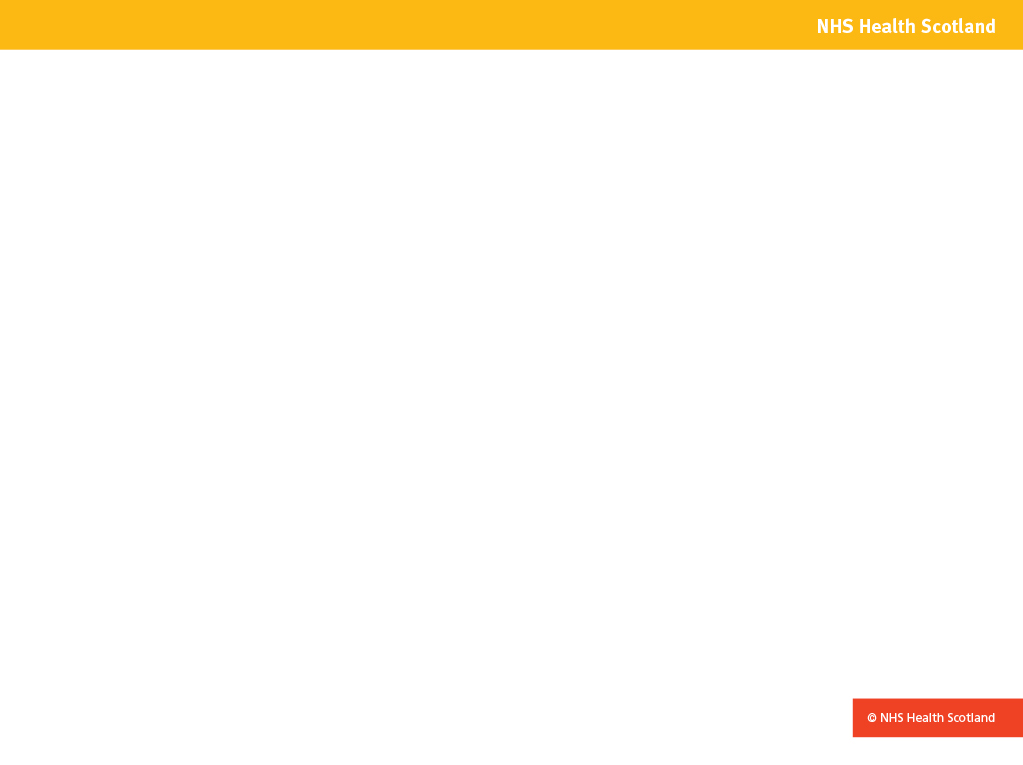 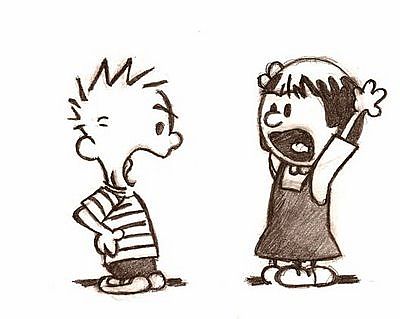 The content was subject to much debate!!
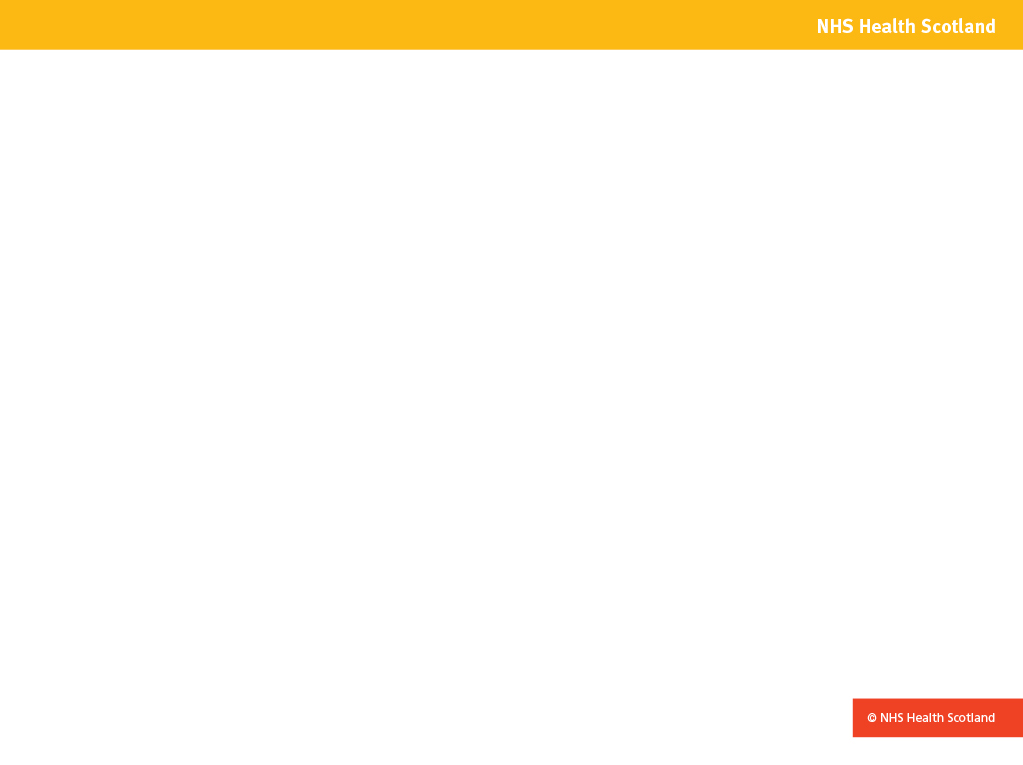 DoH leaflet structure with significant changes to text
Lengthy discussion and debate on content
Fresh design 
Photo shoot to accurately illustrate a DRS appointment
Practical
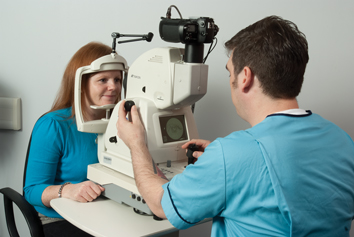 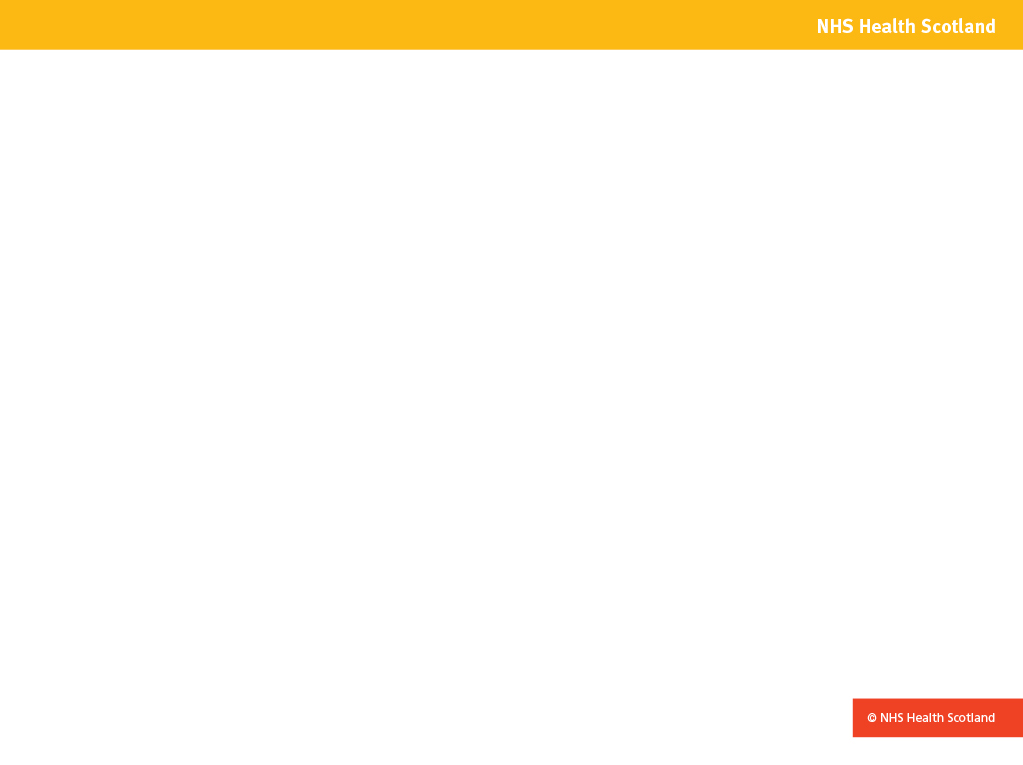 Consultation with Patients:
			
Clear key messages
Accessible
Design

Health Inequality Impact Assessment
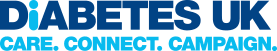 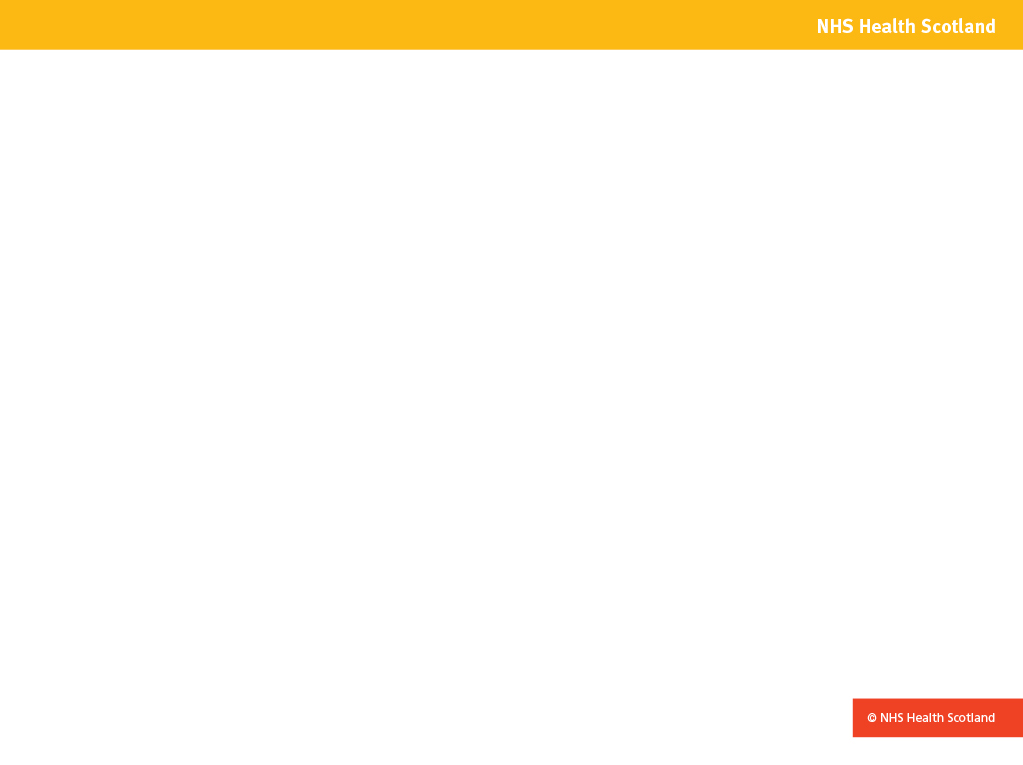 Alternative languages and formats:

Chinese, Urdu, Polish
Easy read

Plain English


Regular opportunities to review and update
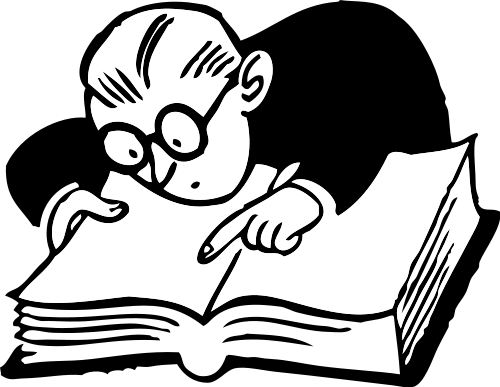 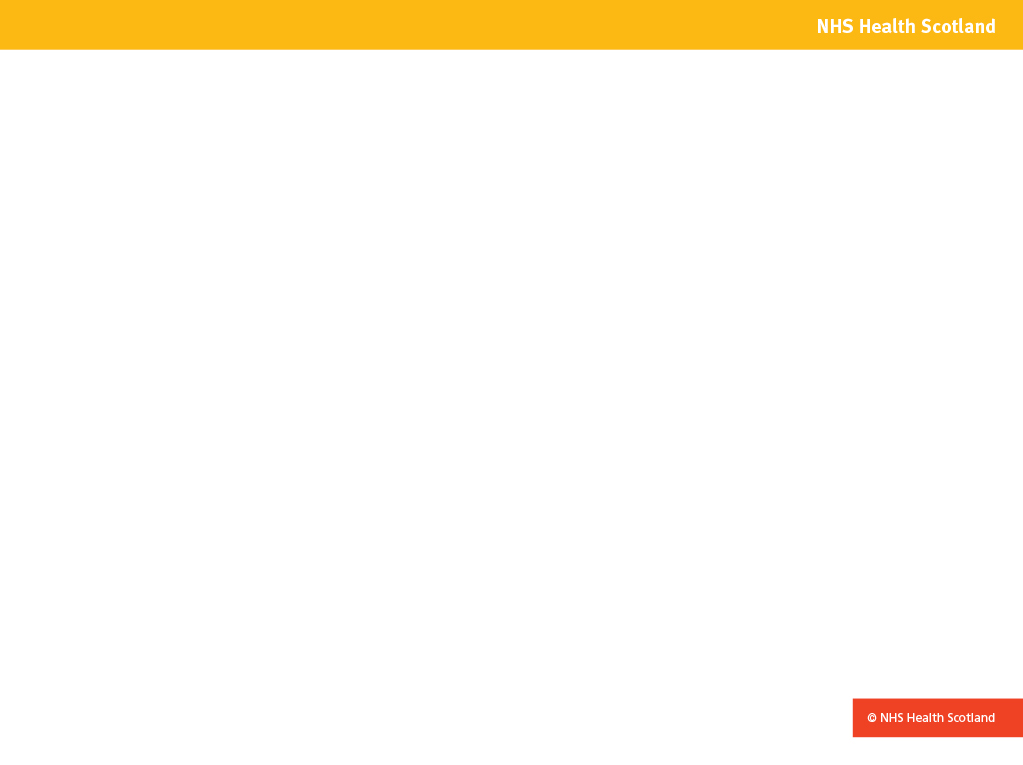 Available from NHS Health Scotland in the new year 
Guidance on ordering material will sent in due course  

To feature on the Screening zone www.nhsinform.co.uk/screening

Websites e.g. sky diabetes
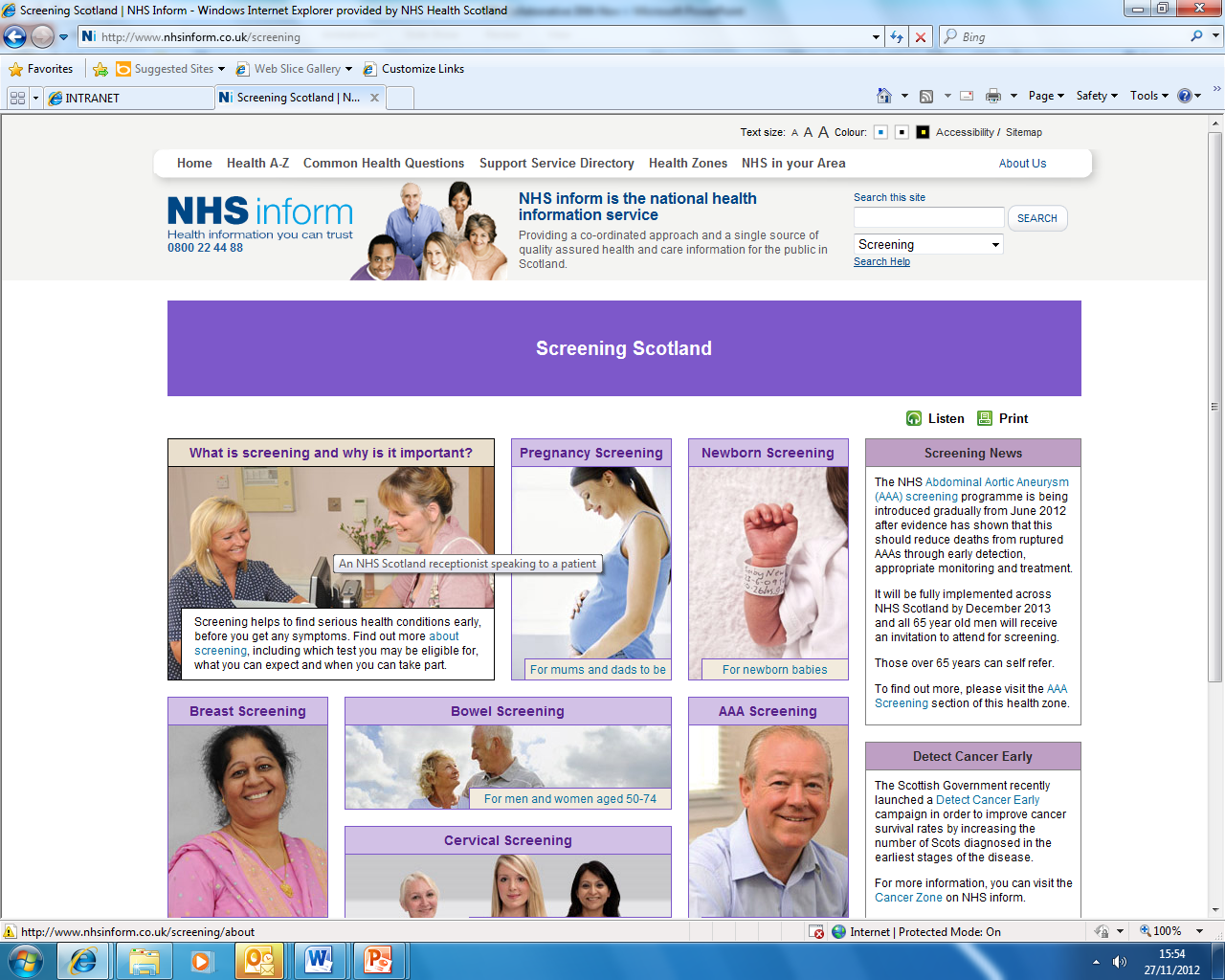 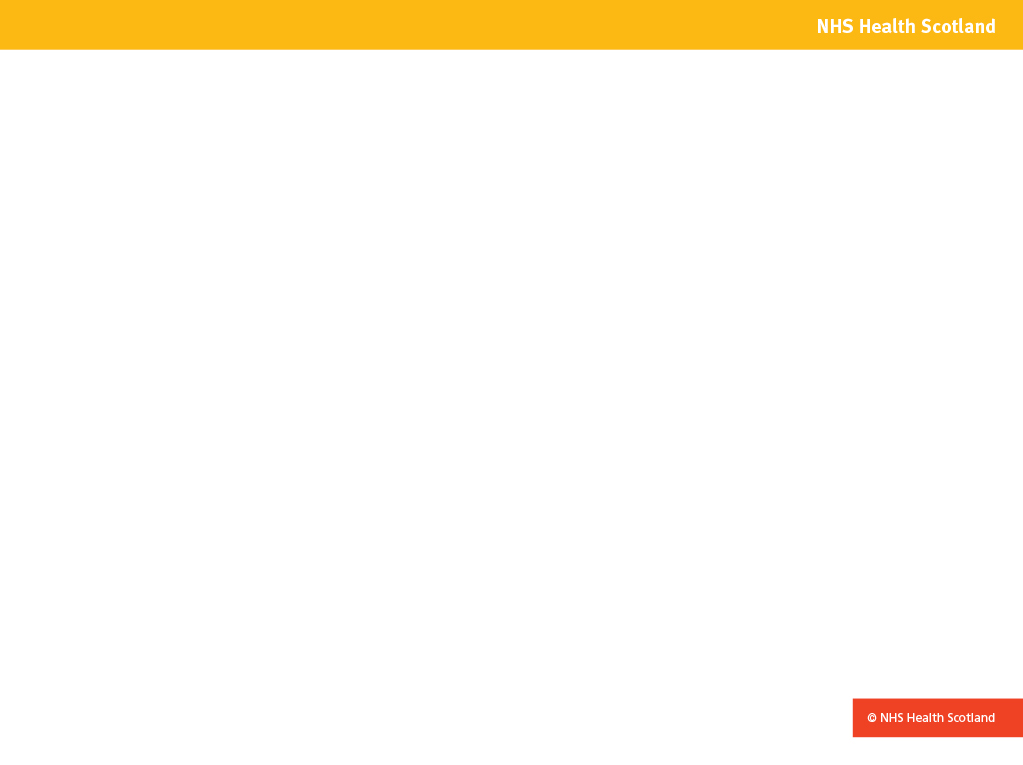 NHS Health Scotland 
Screening and Immunisation Team


Nuala Healy	nualahealy@nhs.net
Programme Manager

Kirsty Rankin  kirstyrankin@nhs.net	
Senior Health Improvement Programme Officer
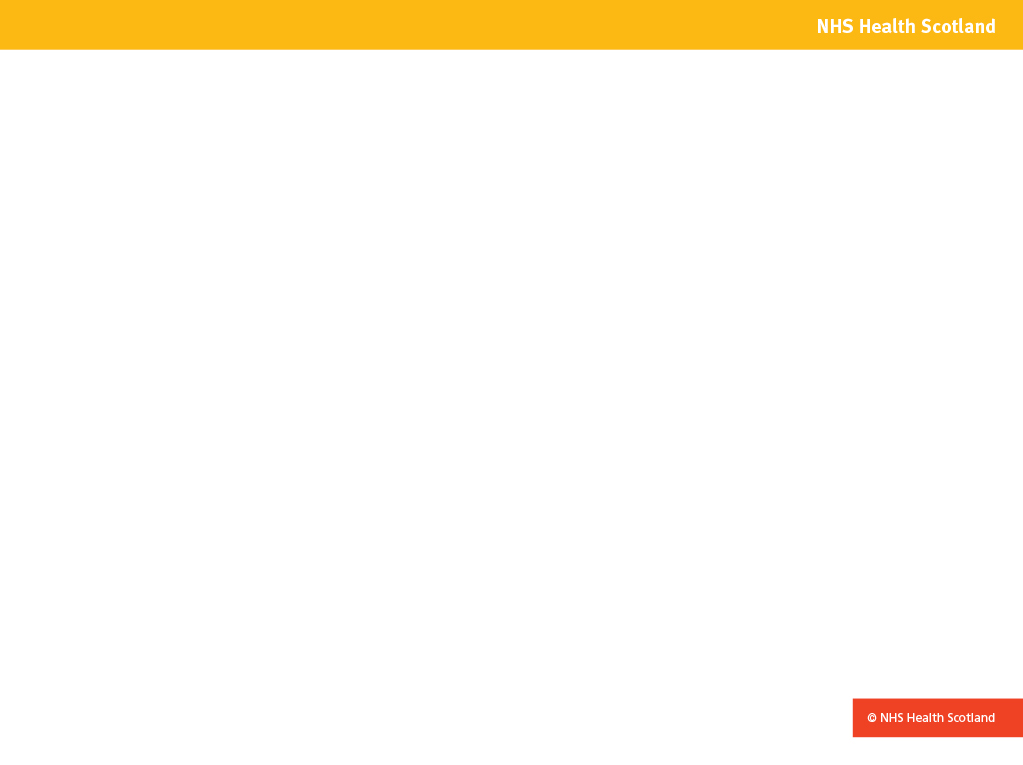 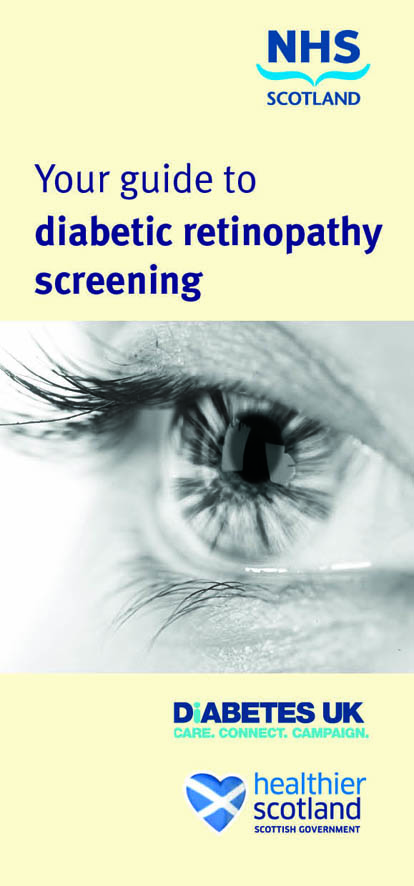